VITAMINS-3
Shariq Syed
Shariq                                                                                                AIKC/FYB/2014
Plan for today
Review last lecture
Get done with fat soluble vitamins :Vitamin K
Start with Water soluble ones : Introduce B-complex, B1
Summarize what’s done
Shariq                                                                                                AIKC/FYB/2014
[Speaker Notes: Vital Amines: important for growth & thought to be Amines]
Pop Quiz !!
Vitamin D undergoes biotransformation in which two organs
Liver & lung
Liver & kidney
Brain & Spleen
I Don’t know, Maybe in my head !
Shariq                                                                                                AIKC/TYB/2014
[Speaker Notes: Vital Amines: important for growth & thought to be Amines]
Pop Quiz !!
Vitamin D has a major role in homeostasis of
K
Na
Ca
I Need a lifeline
Shariq                                                                                                AIKC/TYB/2014
[Speaker Notes: Vital Amines: important for growth & thought to be Amines]
Pop Quiz !!
Vitamin D deficiency leads to
Rickets
cricket
IPL
I don’t remember
Shariq                                                                                                AIKC/TYB/2014
[Speaker Notes: Vital Amines: important for growth & thought to be Amines]
Pop Quiz !!
Vitamin E is a major
Anti-reductant
Anti-oxidant
Anti-AIKTCian
IPL player, I guess !!
Shariq                                                                                                AIKC/TYB/2014
[Speaker Notes: Vital Amines: important for growth & thought to be Amines]
Vitamin K: Introduction
Group of structurally similar fat soluble vitamins
Identified as a result of investigations of hemorrhagic (bleeding) incidents in animals
Important role in blood coagulation & bone formation
Shariq                                                                                                AIKC/FYB/2014
[Speaker Notes: Vitamin K1 was identified in 1929 by Danish scientist Henrik Dam when he investigated the role of cholesterol by feeding chickens a cholesterol-depleted diet.[3] After several weeks, the animals developed haemorrhages and started bleeding. These defects could not be restored by adding purified cholesterol to the diet. It appeared that—together with the cholesterol—a second compound had been extracted from the food, and this compound was called the coagulation vitamin. The new vitamin received the letter K because the initial discoveries were reported in a German journal, in which it was designated as Koagulationsvitamin.

Typically we can endure 10 % loss of blood without serious conseq]
Vitamin K: Structure
Structurally they are 2-methyl-1,4-naphthoquinone (3-) derivatives
Naphthoquinone ring
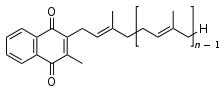 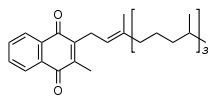 Aliphatic side chain
Vitamin K1  (Phylloquinone)
Vitamin K2  (menaquinone)
Shariq                                                                                                AIKC/FYB/2014
Vitamin K: Structure
Vitamin K1 (Phylloquinone)
Normal dietary source, synthesized by plants
Active form 
Animals may convert to Vita K2
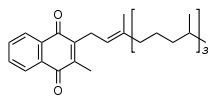 Vitamin K2 (menaquinones)
Main storage form in animals, differs in side chain length (isoprenoid units)
Menaquinone-4, most common form synthesized from Vit K1 in animal tissues
Intestinal bacteria can also convert Vit K1 to  K2 & other homologues
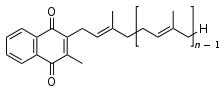 Shariq                                                                                                AIKC/FYB/2014
[Speaker Notes: Vit K1= found in leafy vegetables, since directly involved in photosynth
Menaquinone-4  has 4 isoprene units]
Vitamin K: Role in Clotting
Vitamin K reduced to Vitamin K hydroquinone  (Reductase)
Vitamin K hydroquinone is oxidized to epoxide 
This activates Glutamate (Glu) residue in protein  to carbanion & then to carboxyglutamate (Gla)
Epoxide is reduced back to Vit K by reductase (VKOR)
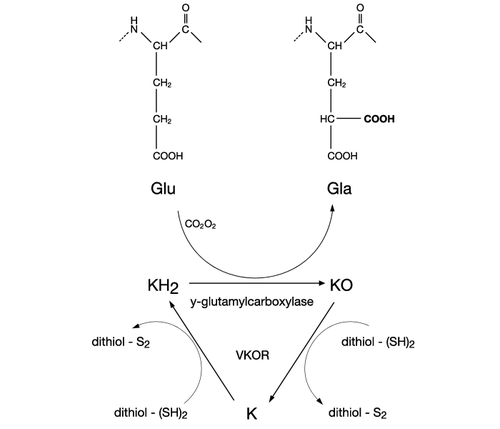 Shariq                                                                                                AIKC/FYB/2014
[Speaker Notes: Within the cell, vitamin K undergoes electron reduction to a reduced form called vitamin K hydroquinone by the enzyme vitamin K epoxide reductase (VKOR)
Another enzyme then oxidizes vitamin K hydroquinone to allow carboxylation of Glu to Gla; this enzyme is called the gamma-glutamyl carboxylase
The carboxylation reaction only proceeds if the carboxylase enzyme is able to oxidize vitamin K hydroquinone to vitamin K epoxide at the same time
Vitamin K epoxide is then reconverted to vitamin K by VKOR
 Humans are rarely deficient in vitamin K1 because, in part, vitamin K 1 is continuously recycled in cells]
Vitamin K: Role in Clotting
Prothrombin and several other proteins of blood clotting systems (Factor VII, IX, X..) all have Gla component
Gla chelates Ca+ ions, permits binding of blood clotting proteins to membranes
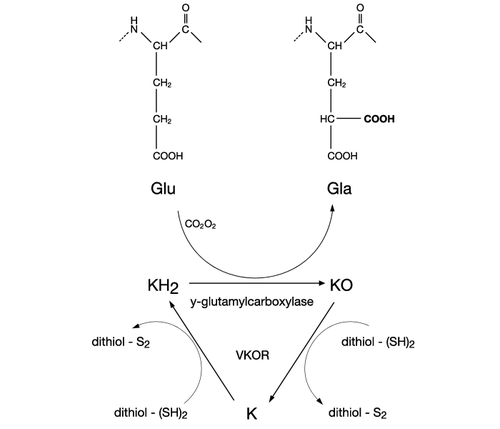 Shariq                                                                                                AIKC/FYB/2014
[Speaker Notes: the presense of two -COOH (carboxylate) groups on the same carbon in the gamma-carboxyglutamate residue allows it to chelate calcium ion.]
Vitamin K: Role in Bone Metabolism
Osteoclasts (Bone forming cells) secrete two  proteins responsible for maintaining bone structure
Osteocalcin
Bone matrix Gla protein
Both these proteins contain Vitamin K dependent gamma-carboxylation of three glutamic acid residues

These have important role in bone mineralisation
Shariq                                                                                                AIKC/FYB/2014
Vitamin K Deficiency
Deficiency uncommon in adults except those on anti-coagulant drugs, liver damage, disease leading to malabsorption
Primarily affects blood clotting mechanism
More likely to have bruising or bleeding
Affects bone formation, prone to fractures
Shariq                                                                                                AIKC/FYB/2014
[Speaker Notes: Newborn babies who are exclusively breast-fed are at increased risk of vitamin K deficiency, because human milk is relatively low in vitamin K compared to formula. Newborn infants, in general, have low vitamin K status for the following reasons: 1) vitamin K is not easily transported across the placental barrier; 2) the newborn's intestines are not yet colonized with bacteria that synthesize menaquinones; and 3) the vitamin K cycle may not be fully functional in newborns, especially premature infants]
Vitamin K: How much do I need
Infants : 
	2 – 2.5 ug/day
Children:
	30 – 60 ug/day
Adults:
	75 – 120 ug/day
Shariq                                                                                                AIKC/FYB/2014
Vitamin K: Food Sources
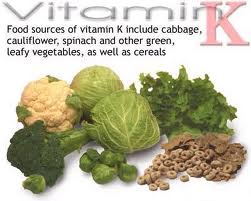 Shariq                                                                                                AIKC/FYB/2014
[Speaker Notes: In addition some veg oils (soyabeen, cottonseed, olive) major contributors of Vit K]
Vitamin B Complex
Group of water soluble vitamins, chemically distinct
Play an important role in metabolism
Shariq                                                                                                AIKC/FYB/2014
[Speaker Notes: Chemically distinct  but similar properties, act in synergy, that’s why clubbed together as B-complex]
Vitamin B1 (Thiamine)
Water soluble vitamin
Isolated in early 1930, one of the first organic compounds  to be recognized as vitamin
Exists in body as free Thiamine & several phosphorylated forms (Mono, di, tri)
Shariq                                                                                                AIKC/FYB/2014
Vitamin B1 Structure
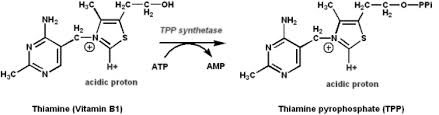 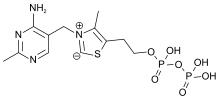 Thiamine  converted to Thiamin pyrophosphate (TPP) by enzyme thiamine pyrophosphatase
Shariq                                                                                                AIKC/FYB/2014
Vitamin B1 : What’s the role
Vit B1 has a central role in high energy metabolism	
Acts as a Co-enzyme for three multi-enzyme complexes that catalyze :                     Oxidative decarboxylation reaction

Pyruvate dehydrogenase in carbohydrate metabolism

Ketoglutarate dehydrogenase in Citric acid cycle

Keto-acid dehydrogenase in metabolism of leucine, isoleucine and valine
Shariq                                                                                                AIKC/FYB/2014
Vitamin B1 : What’s the role
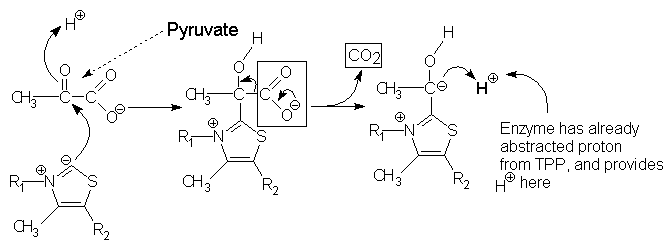 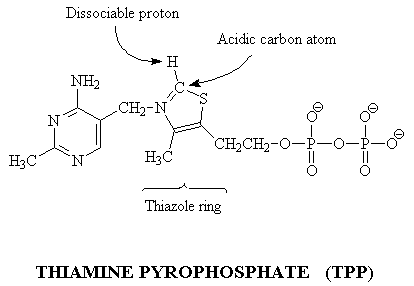 Step 2:  This carbanion can then attack the carbonyl group of pyruvate.  The positively charged nitrogen atom in the thiazole ring of TPP acts as an electron sink to promote the formation of the carbanion in the thiazole ring, and then to help the decarboxylation reaction and formation of the hydroxyethyl-TPP compound.
Step 1: TPP, has a dissociable proton on the thiazole ring; when this proton is extracted it leaves behind an especially reactive and negatively charged carbon atom (a carbanion) in that ring.
Shariq                                                                                                AIKC/FYB/2014
Vitamin B1 : Deficiency
Thiamine deficiency can lead to 3 distinct syndromes
Beriberi

Acute pernicious beriberi

Wernicke encephalopathy
Shariq                                                                                                AIKC/FYB/2014
[Speaker Notes: Thiamine has a half-life of 18 days and is quickly exhausted, particularly when metabolic demands exceed intake. Thiamine is involved in a variety of glucose metabolism-related and neurological functions
weight loss, emotional disturbances, impaired sensory perception, weakness and pain in the limbs, and periods of irregular heart rate. After modification in the body to a diphosphate form, thiamine is involved in a vast array of functions:

Biochemical lesions in CNS due deficiency leads to ataxia (improper co-ordination), confusion]
Vitamin B1 : How much do we need ?
Infants : 
	0.2 – 0.3 mg/day
Children:
	0.5 – 0.9 mg/day
Adults:
	1.2 mg/day
Shariq                                                                                                AIKC/FYB/2014
Vitamin B1 : Food Source
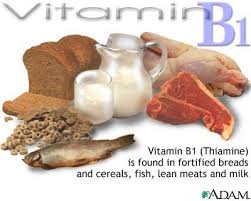 Shariq                                                                                                AIKC/FYB/2014